FICHA SERVICIOS COVID-19
SERVICIO:
Empresa: GRUPO ONDOAN
Persona de contacto:
Nombre: Jonathan Díez Da Cuña
Teléfono: 610170339
E-mail: jdiez@Ondoan.com
Servicios:
 
Desinfecciones químicas (productos químicos homologados) y físicas (luz ultravioleta)
Sistemas de control anti Covid
Instalación cámaras termográficas, con alarma
Seguimiento y control analítico de superficies y ambiente
Higieniezación de los sistemas de climatización previo al comienzo de la actividad empresarial
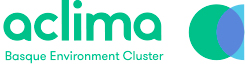